Chair of Material Science and Nanotechnology
TU Dresden - IfWW
PhD phase  present & future
Dipl.-Ing. Steffen Kampmann
02.02.2022 - Zoom
Multi-scale simulation of functional polymer materials
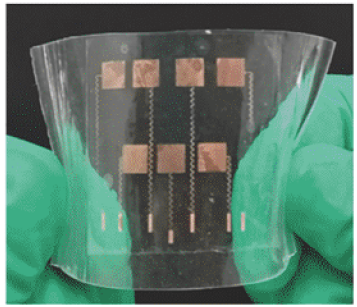 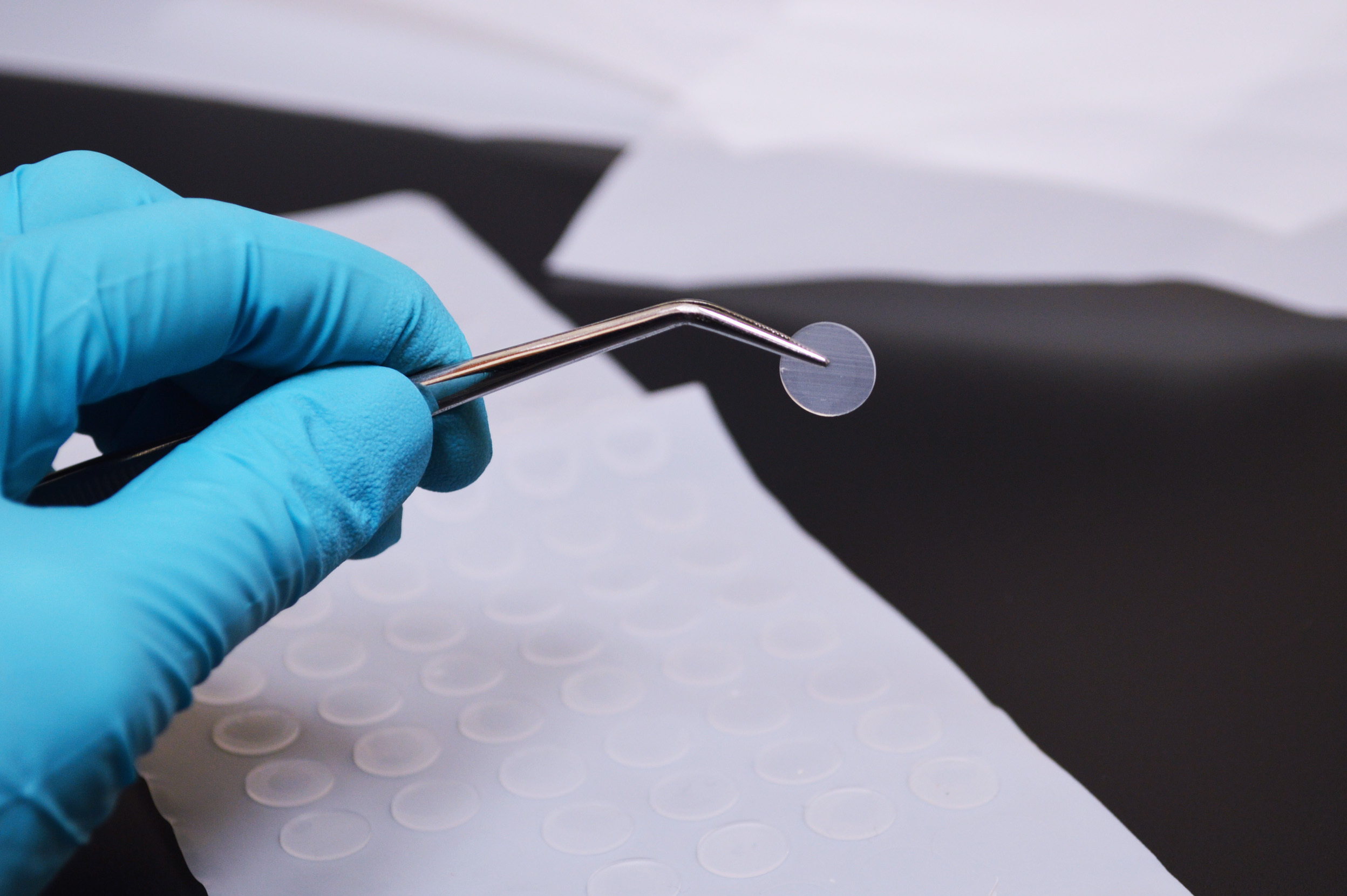 Functional polymers are used for different kinds of sensors

	  e.g. gas sensor, strain sensor

Thin-Films applications
Strain sensors

Mechanical stability and reliability play a keyrole for many sensing applications 

Gas separation membranes
E.g. Polydimethylsiloxane membranes
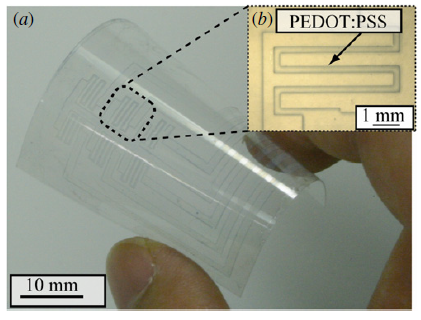 [1]
[3]
PDMS
[2]
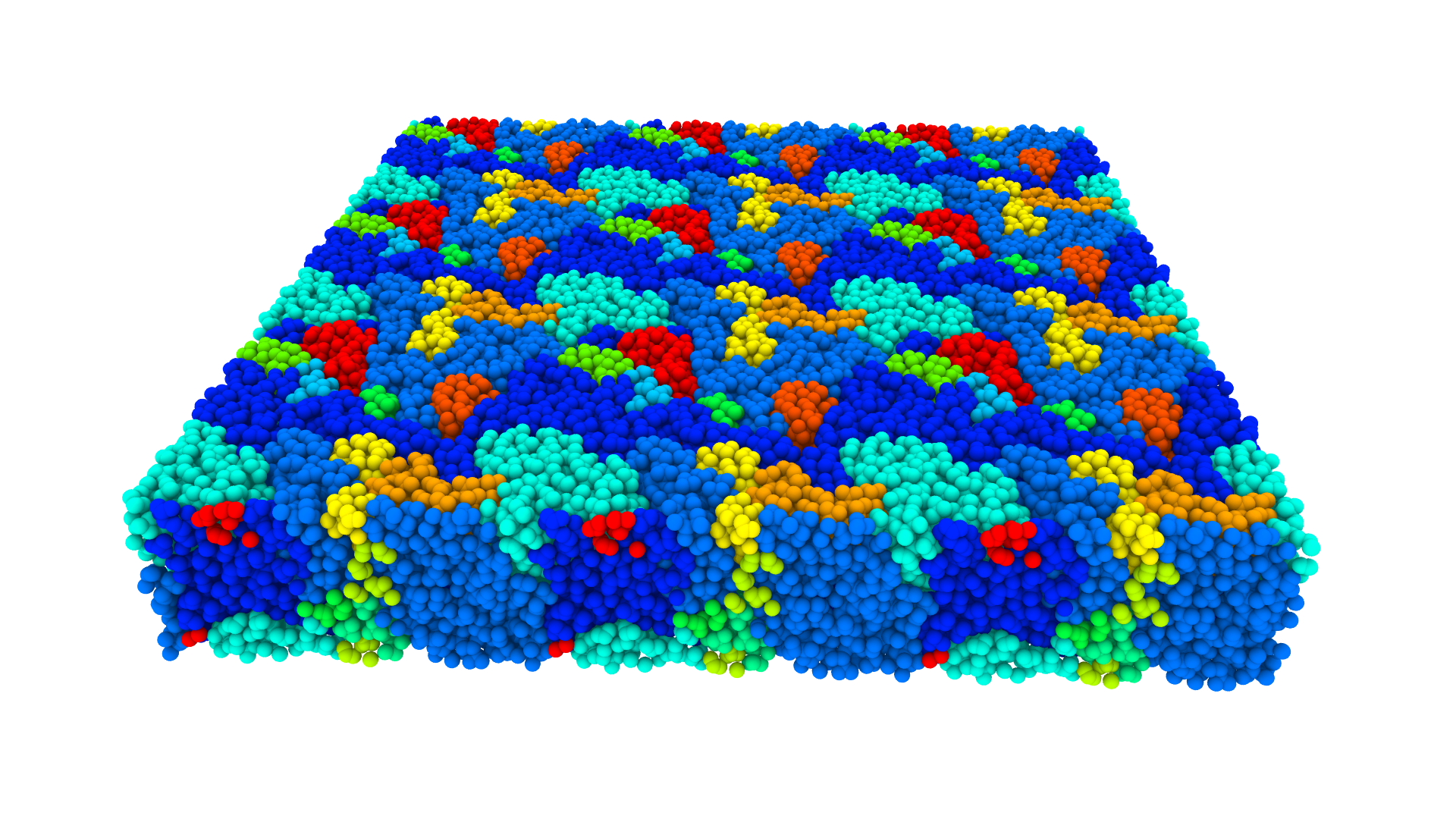 Multi-scale property description of functional polymers
End-Crosslinked Polymer Structures
Description:
Generation of end-crosslinked amorphous polymer structures
Different conversion degrees
Example material
PDMS (Polydimethylsiloxane)  2 Units (Chain + Linker)
Deformation & Relaxation of polymer structures
Strain controlled deformation
Fitting of common material models (Ogden, Neo-Hook…)
Determination of mechanical properties
Next step:
Completion and submission of paper
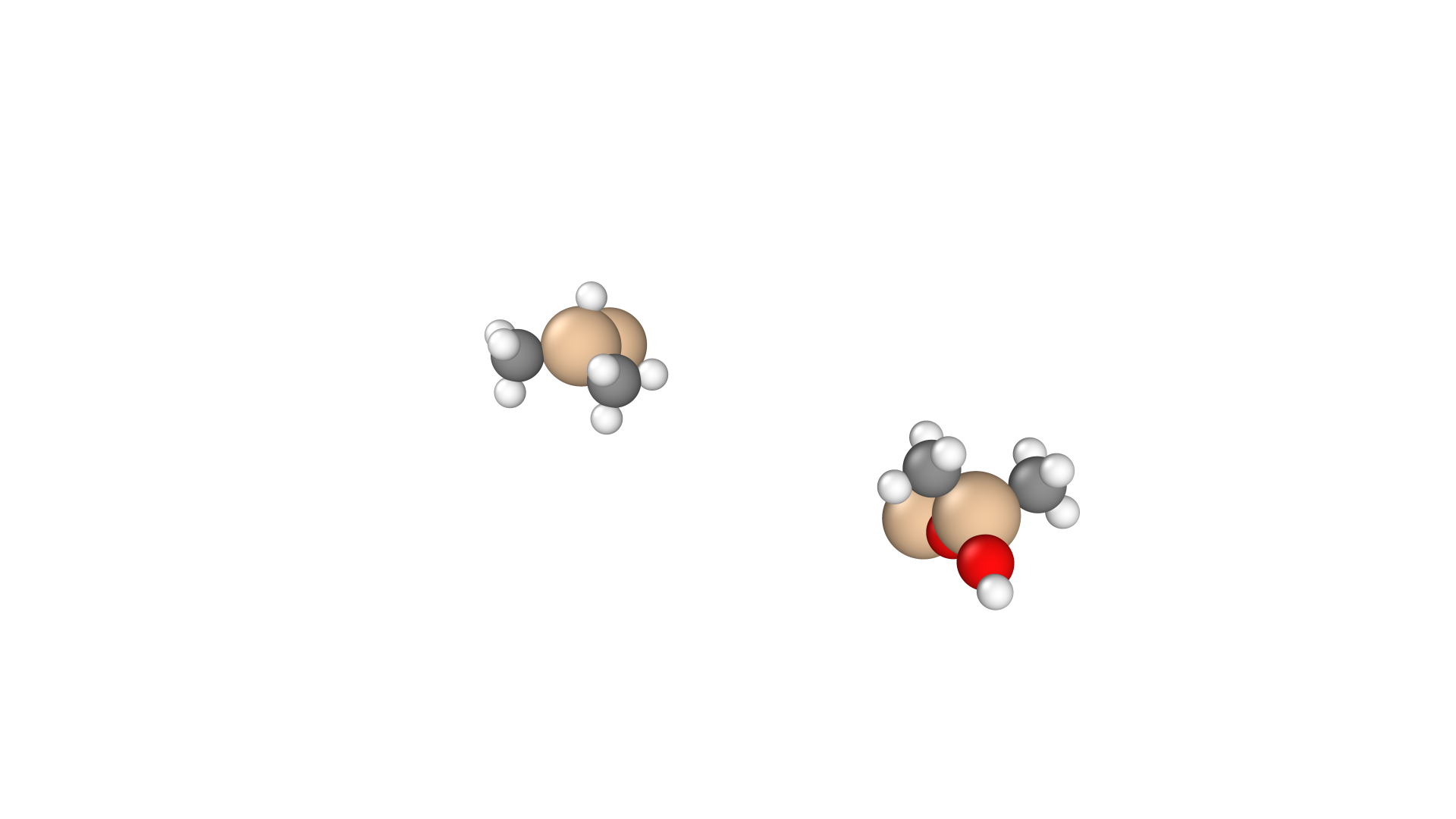 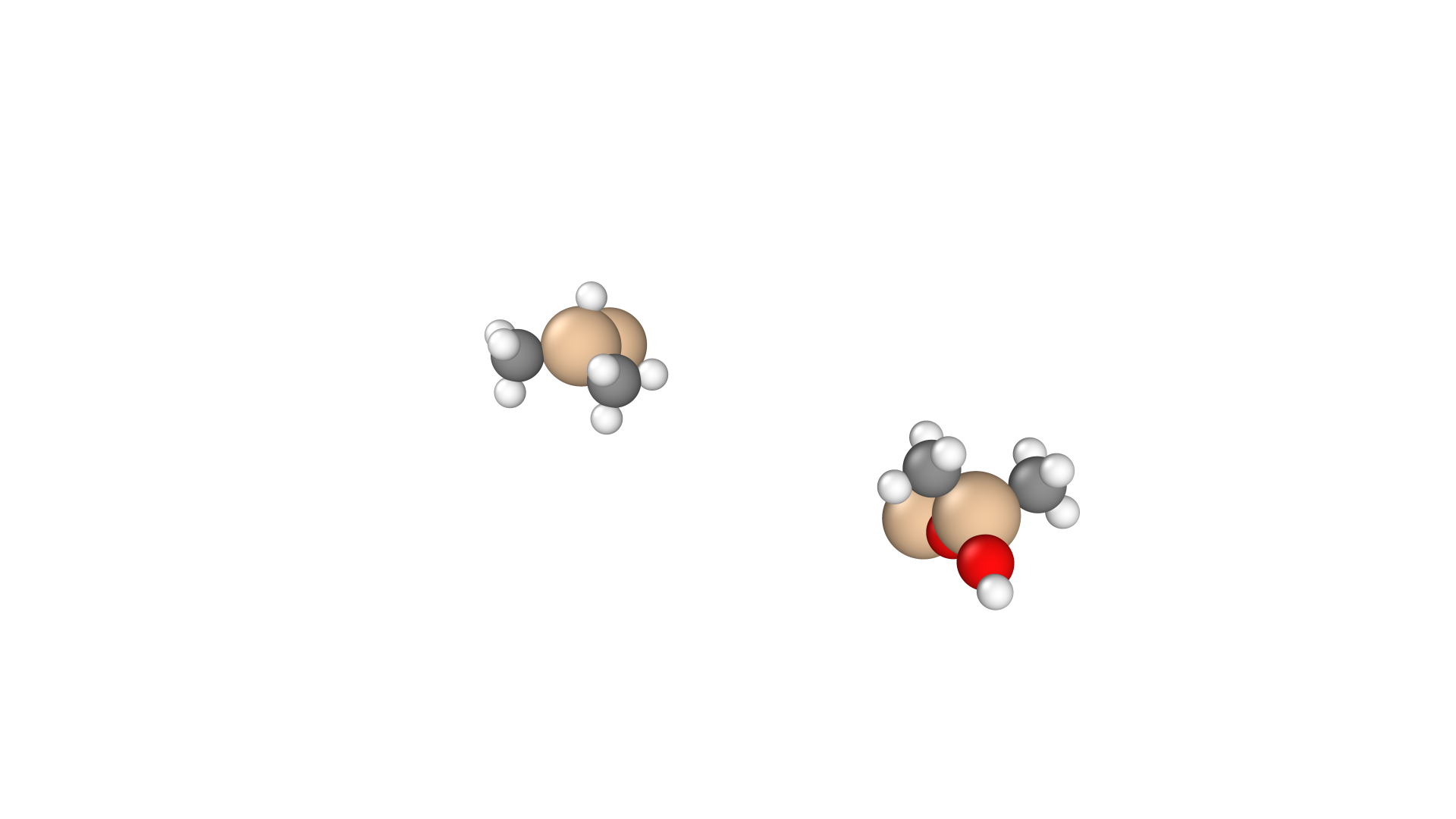 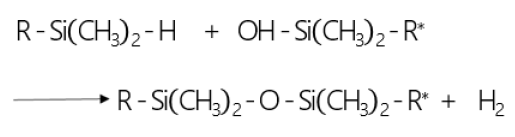 End-Crosslinked Polymer Structures
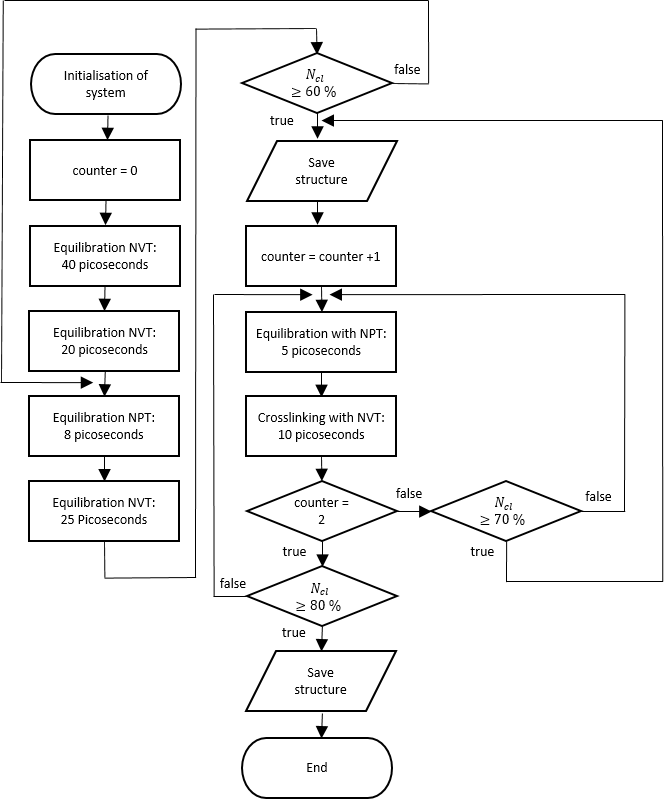 Generating structures

Ca. 40,000 Atoms pro system
Simulation time: Up to 5 Nanoseconds
 106 timesteps  50 CPU h


It must be ensured that there are enough degrees of freedom for crosslinking

Three different conversion degrees of crosslinking



After crosslinking:
36 different configurations
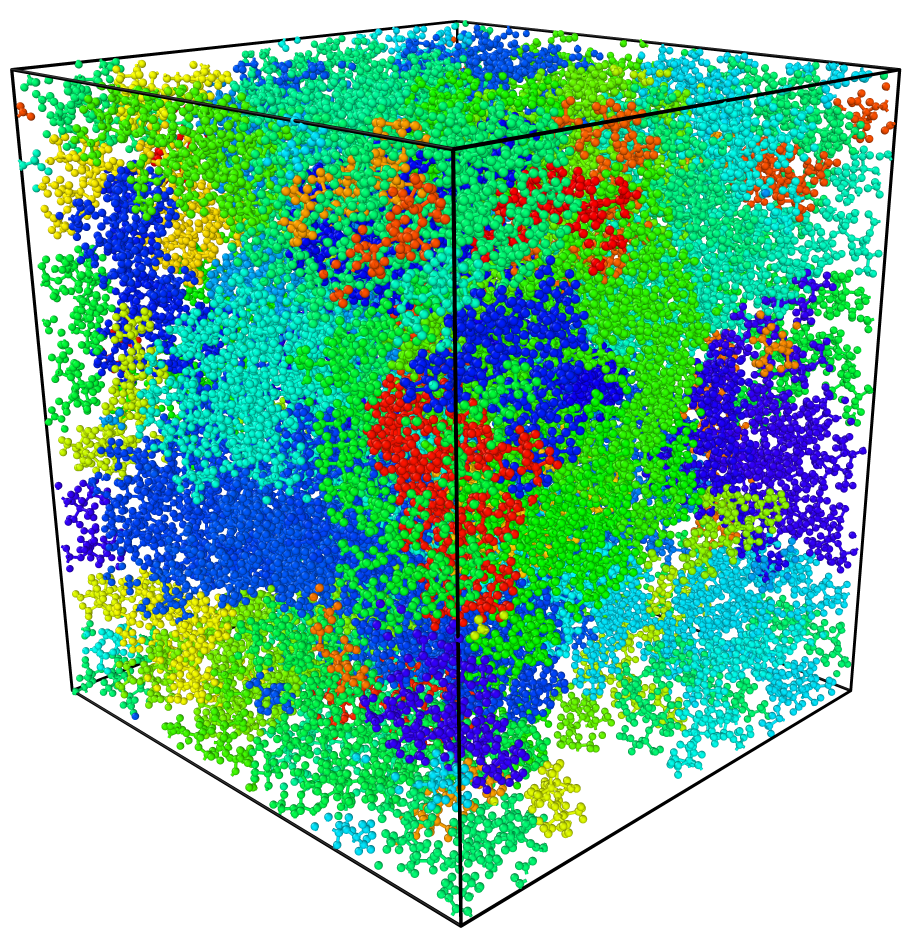 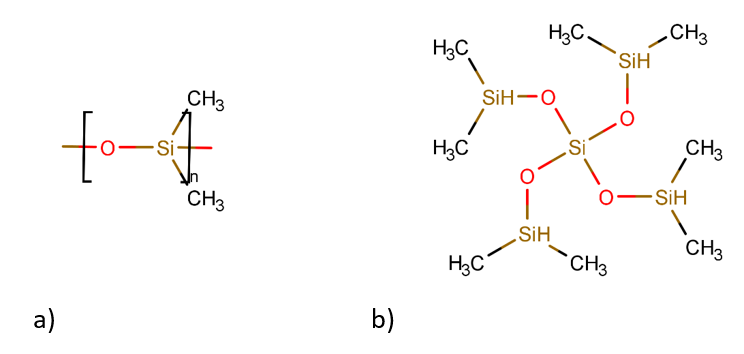 Chain
Chain
Linker
End-Crosslinked Polymer Structures
Strain controlled deformation

Variation of the strain rate, simulation time  Different final strains
Problem:
Raw stress data contents strong fluctuations
Solution:
Matching with different smoothing and filtering methods
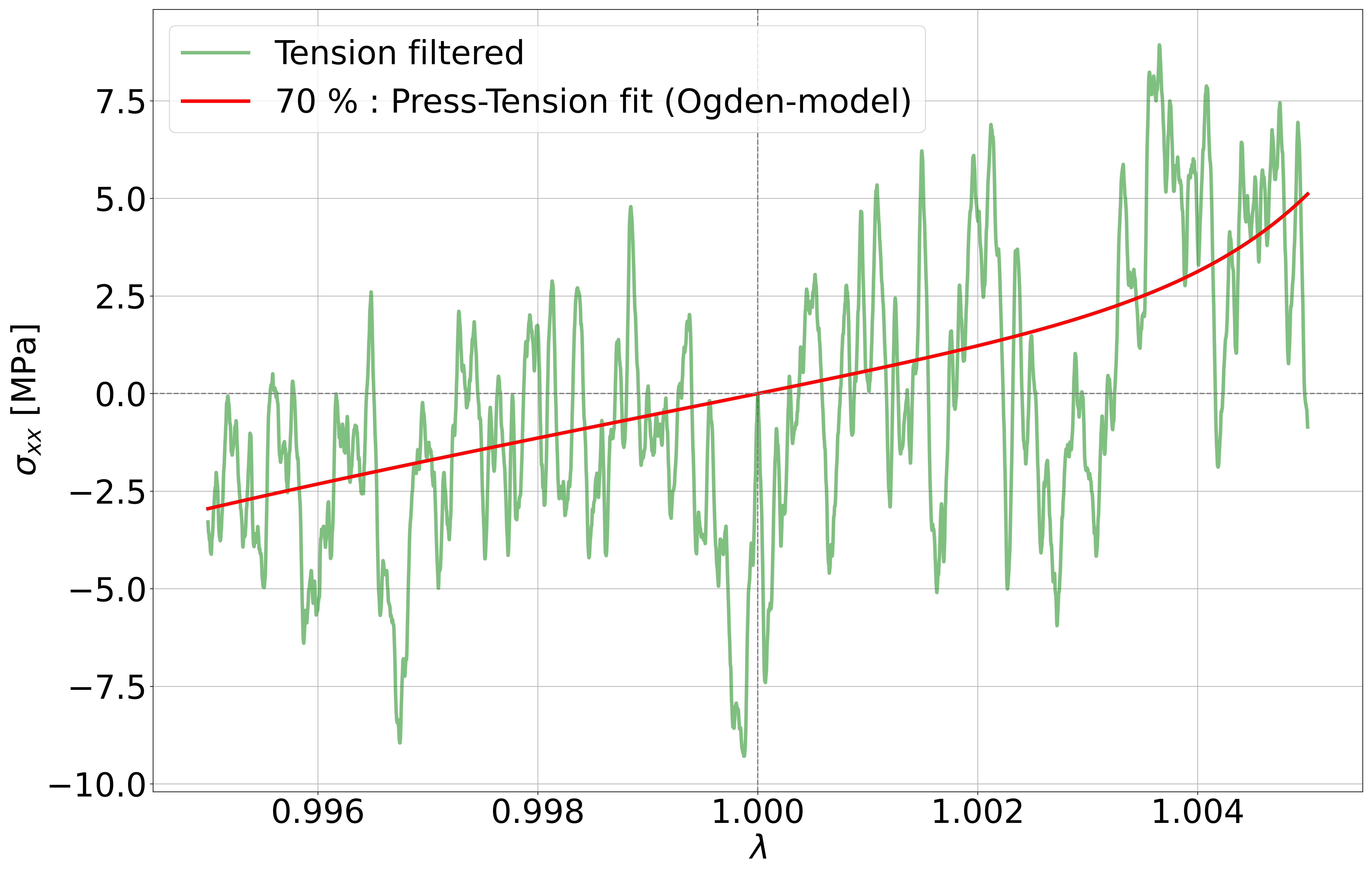 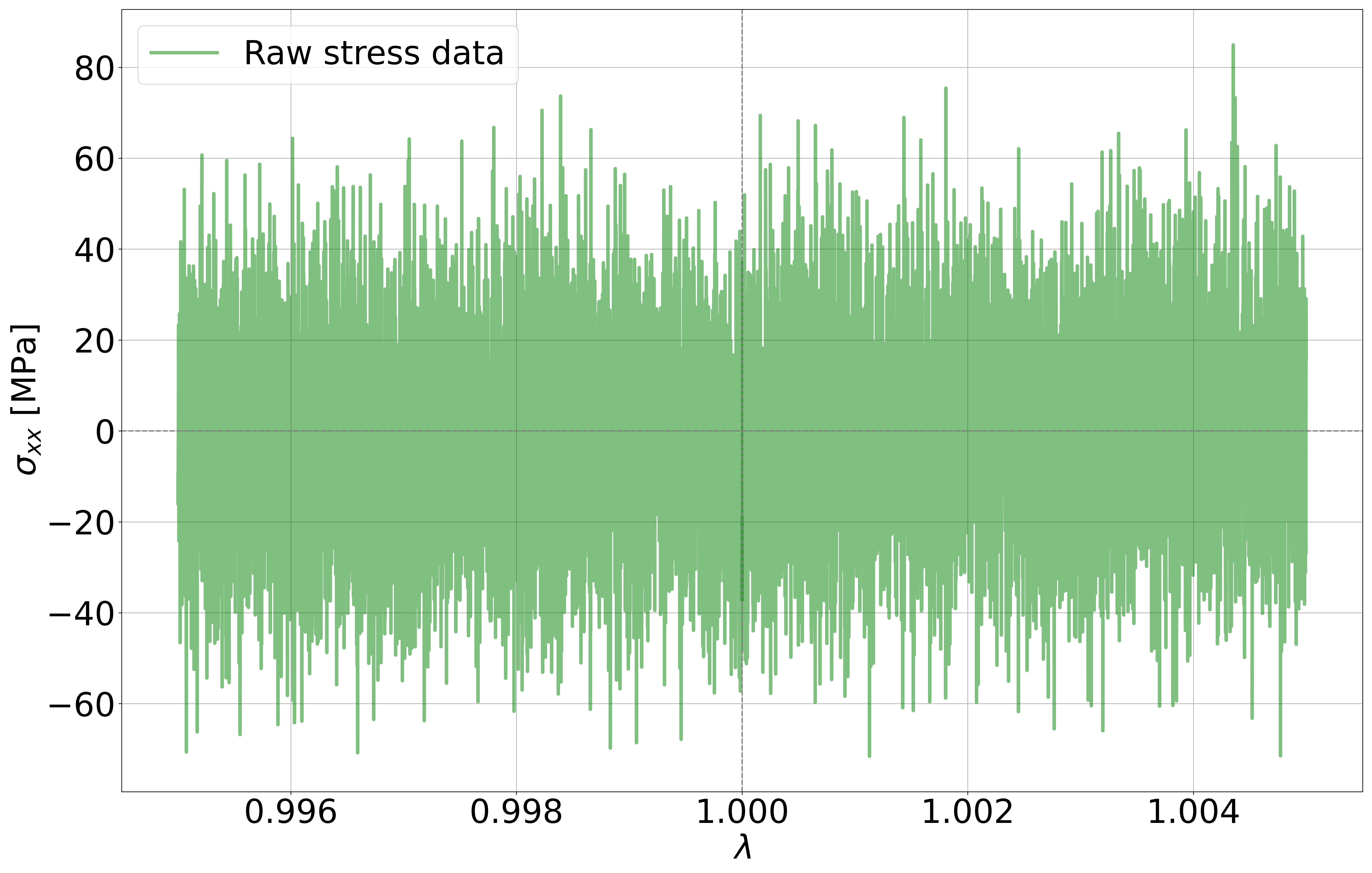 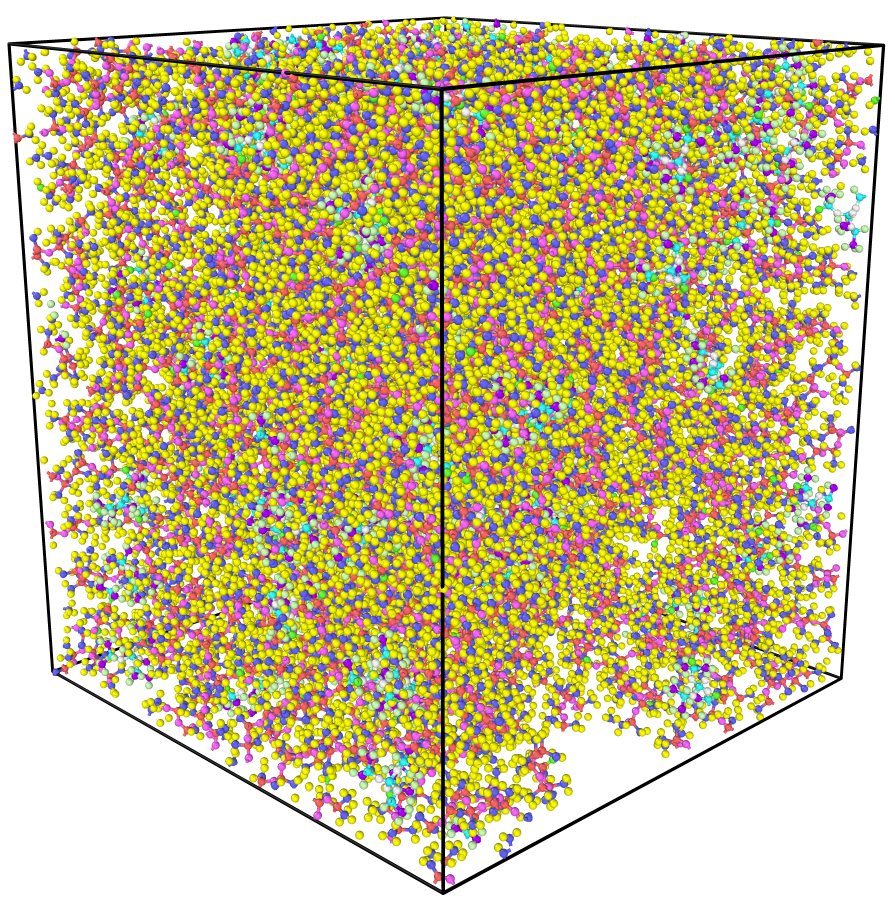 Noise reduction is essential for machine learning methods
End-Crosslinked Polymer Structures
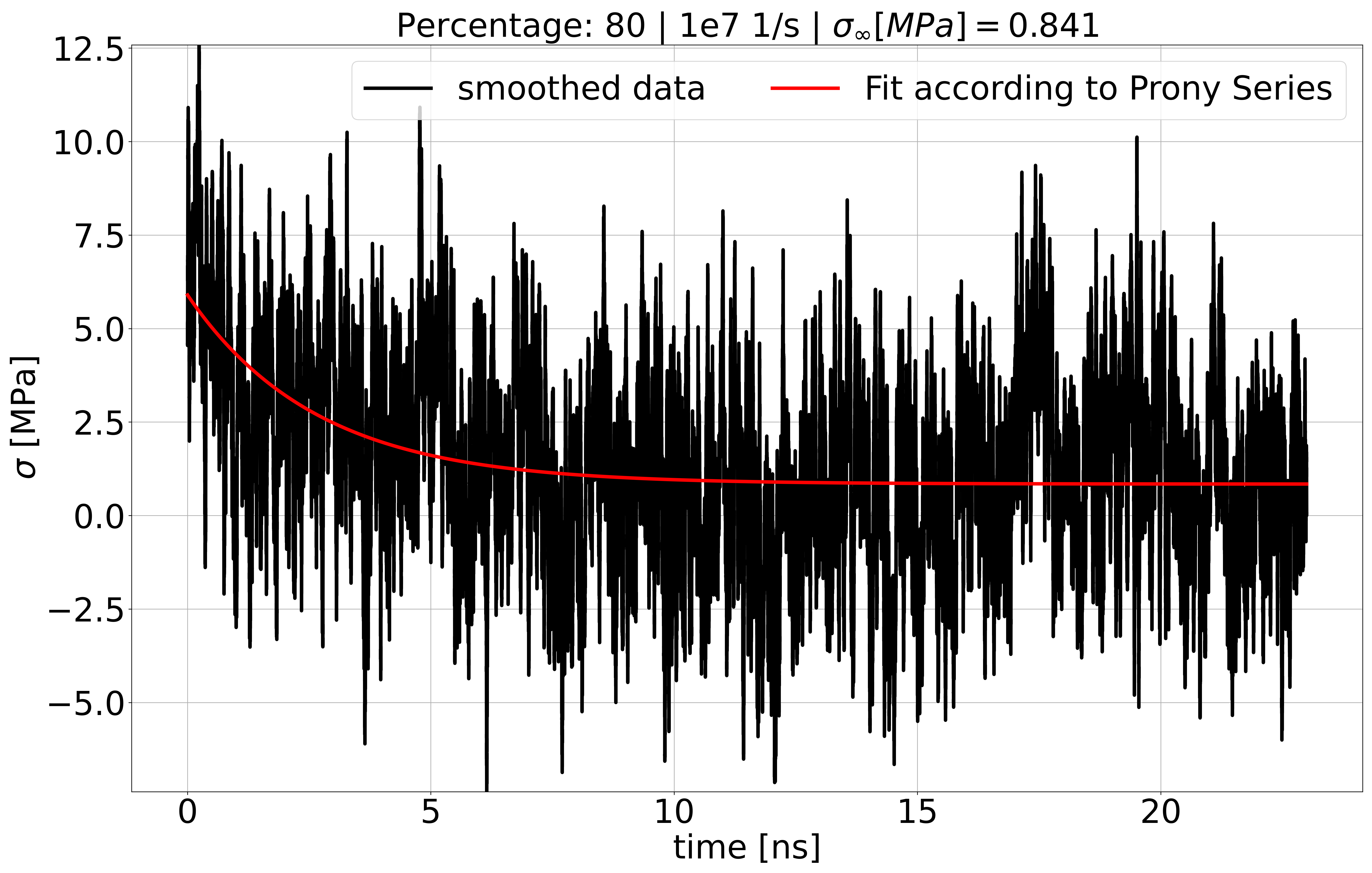 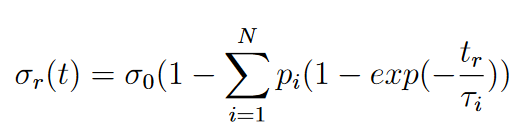 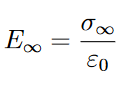 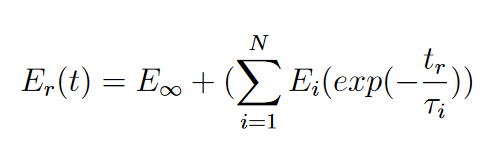 Start of relaxation
Modeling of hyperelasticity based on artificial neural networks
Data processing
Data mining
Training process
Collaboration with group of Prof. Kästner
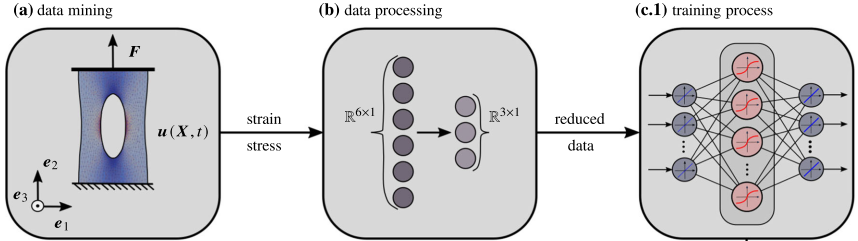 [4]
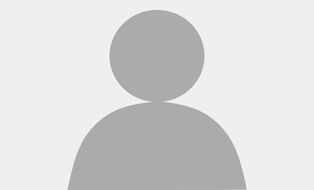 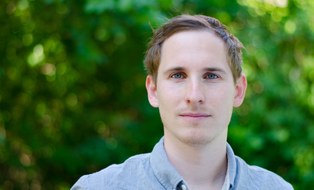 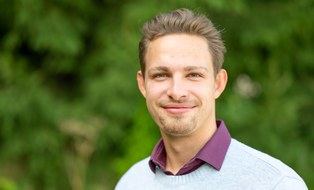 Based on the Ogden material model
Prof. Markus Kästner
Dipl.-Ing. Lennart Linden
Dr. Jörg Brummund
Dr. Karl Kalina
We want to substitute the material model based simulation with Molecular Dynamics Simulations



Goal: Prediction of stress-strain-relation
Modeling of hyperelasticity based on artificial neural networks
Input for the artificial neural network

Fluctuations of strain is negligible

Fluctuations of stress are high

Requirement: MD data must be noise-free
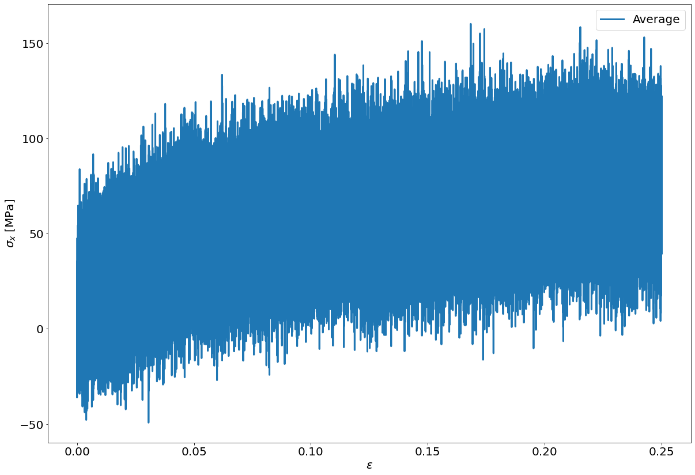  Important to verify different filter and smoothing methods for tensor components
Current step: Waiting for results of artificial neuronal network
In situ MD-FEM coupling based on Gaussian Process Regression (GPR)
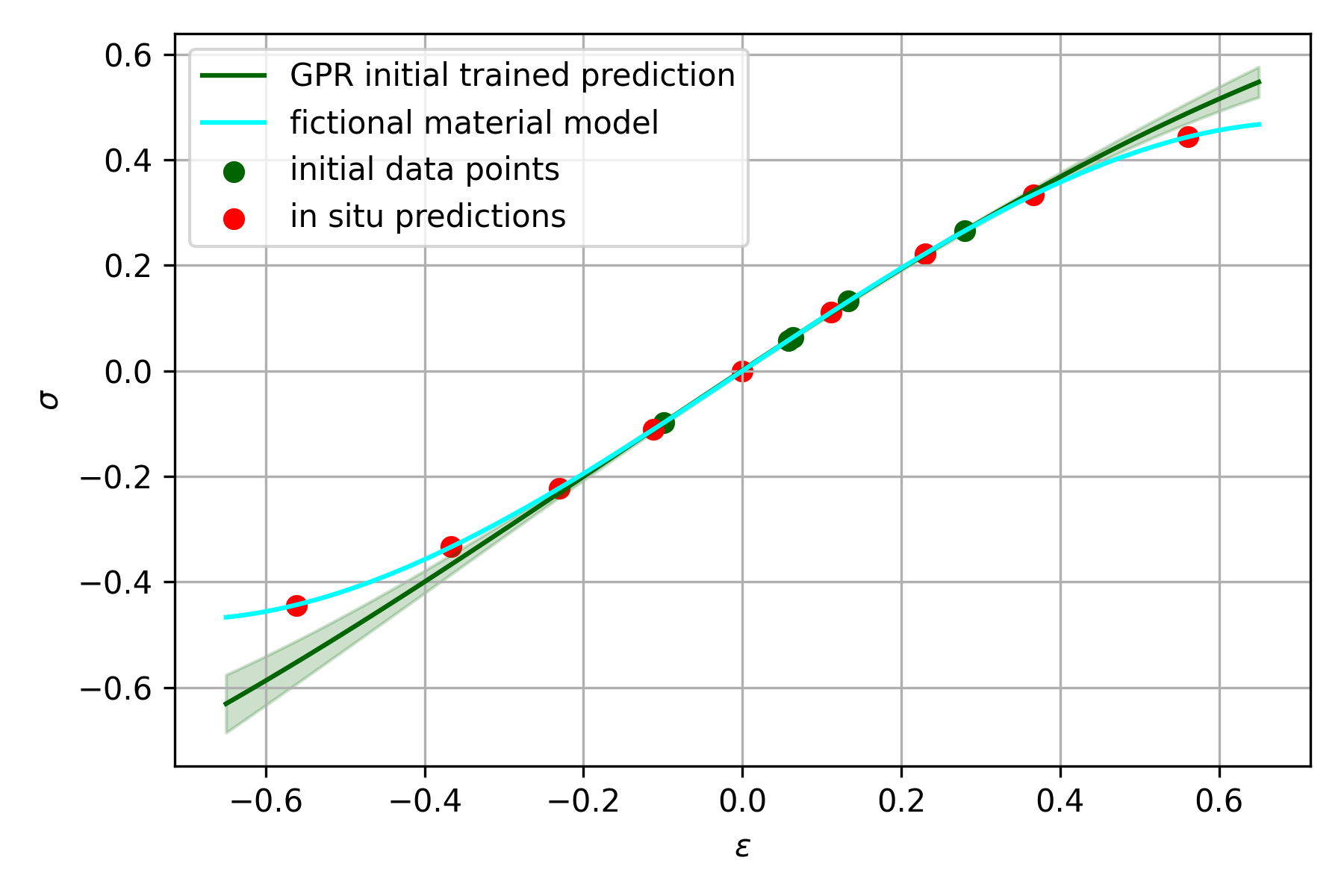 Current step: Integration of MD-Simulation in 2D
Conclusion & Overview
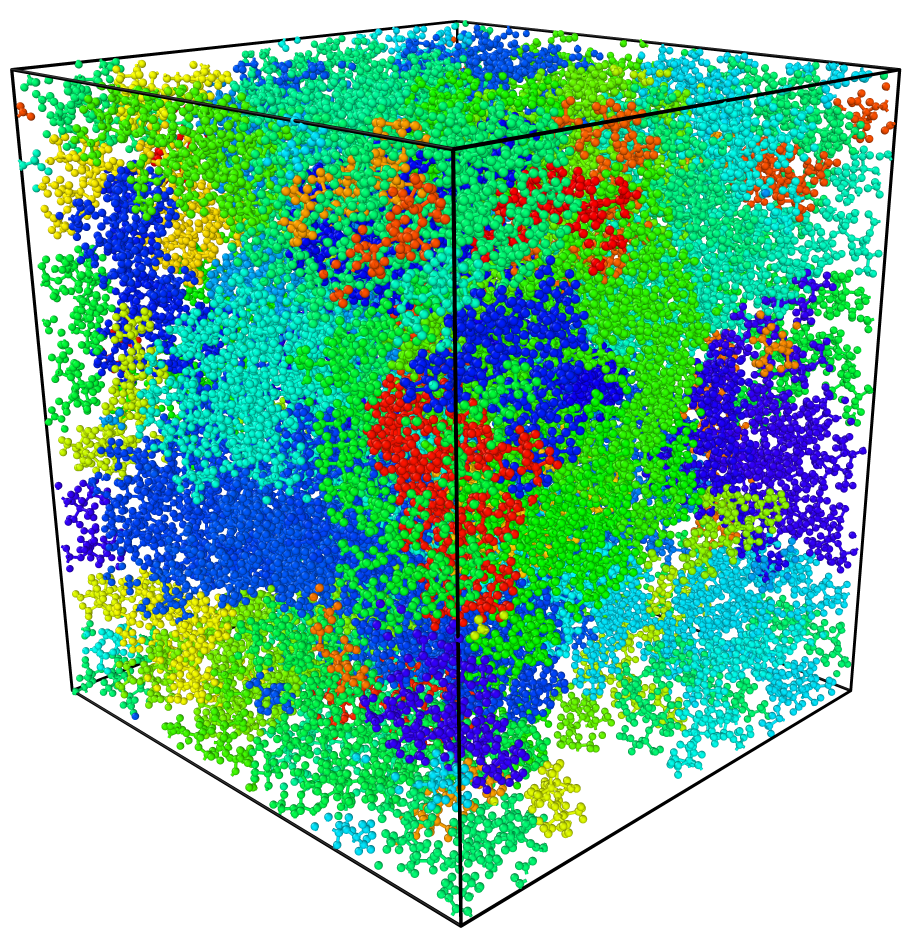 tensile and compression tests as data basis to verify structural models
Post-processing of stress data from molecular dynamics simulations
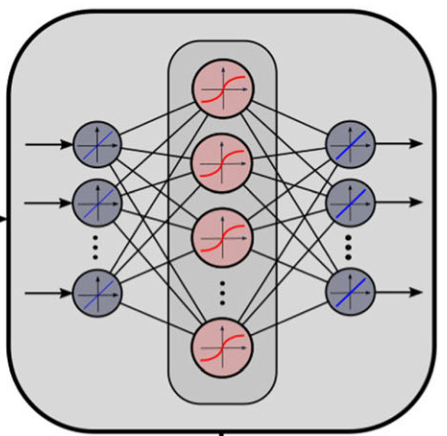 Use of different machine learning methods (ANN, GPR) to describe stress states
[4]
Literature
[1] https://link.springer.com/article/10.1007/s40843-019-9445-9
[2] Takamatsu et al. ,2010: doi:10.1088/0960-1317/20/7/075017
[3] https://www.businesswire.com/news/home/20150203005027/en/Interstate-Specialty-Products-Supplies-PDMS-Sheets-and-Membranes
[4] Kalina et al., Automated constitutive modeling of isotropic hyperelasticity based on artificial neural networks; Computational Mechanics, 69, pages 213–232 (2022)
End-Crosslinked Polymer Structures
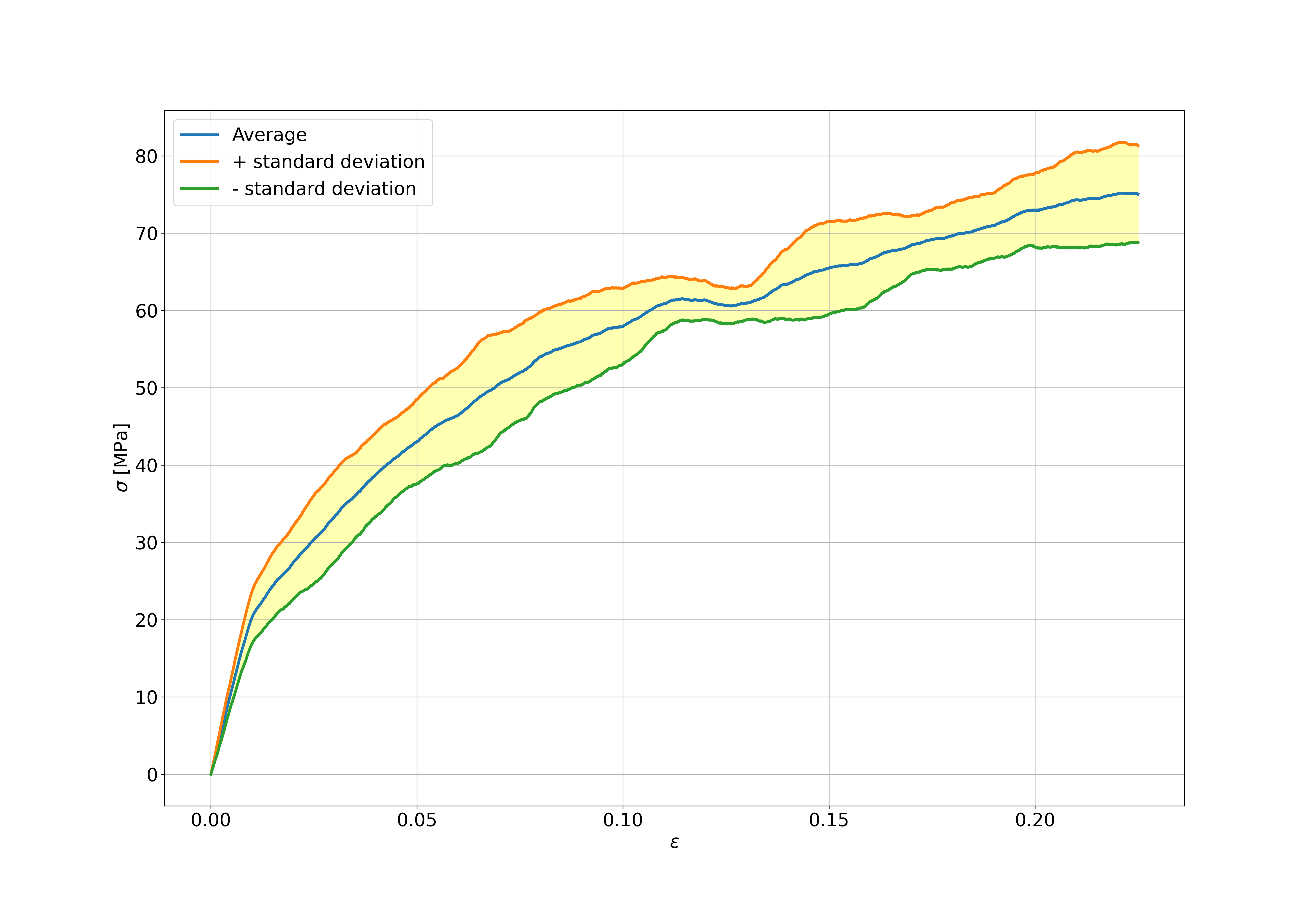